Bringing INNOVATION to DISTANCE EDUCATION for  21st Century Learners
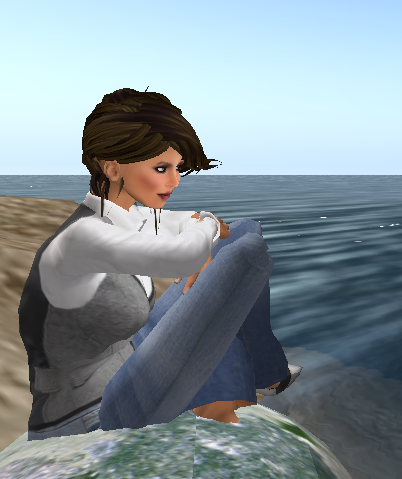 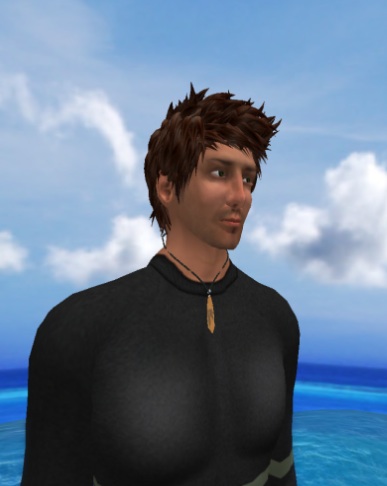 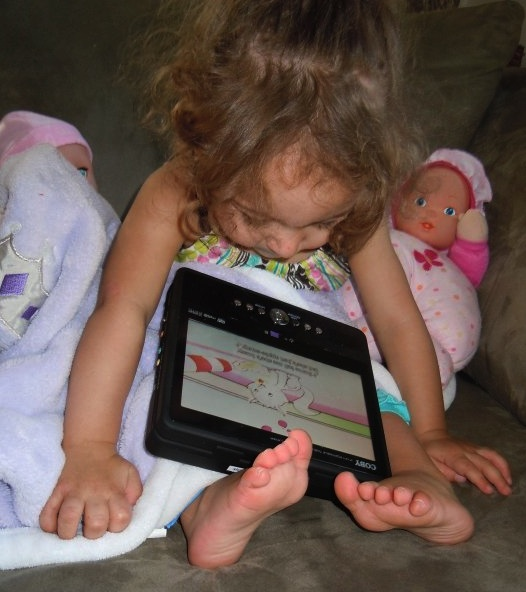 Maryanne Maisano, Ph.D.       Randy Olsen, MS, M.Ed.          … The reason for CHANGE

                                                 
                                                        Be the CHANGE you wish to see in the WORLD…
					                                                                                Gandhi
Connections
The Culture of Today’s Learner
John Dewey said, " if we teach today as we taught yesterday, we rob our children of tomorrow"
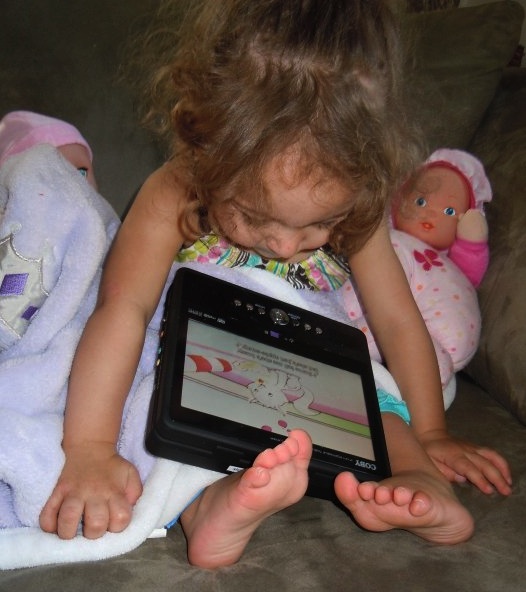 Practice Teaching Simulations and Role-Playing
Allowing every 
pre-service student to
participate and interact
with colleagues

“Dr. M, What if …”
Playing out scenarios
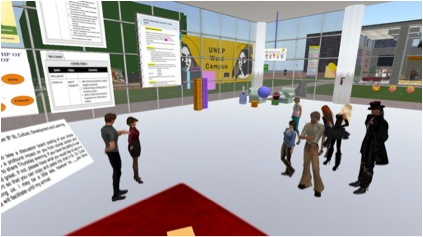 Virtual Classroom Development
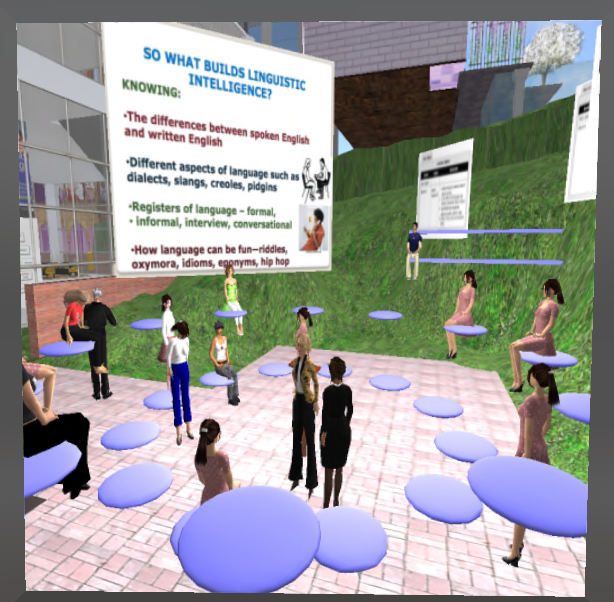 Can be modified continuously, as required, for specific subject area learning and attention to individualized needs 
Discussions and Professional Networking
Professional Development
Program Delivery 
Conferencing
Lesson & Unit Planning
Distance Learning Opportunities  for Developing Culturally Responsive Teaching
Distance Learning Opportunities for Developing Culturally Responsive Teaching with “distance” being global and communication made possible through immediate translations (ex. Czech to English and English to Czech)
Subject-Area Availability and Integration through access to the Internet and human resources
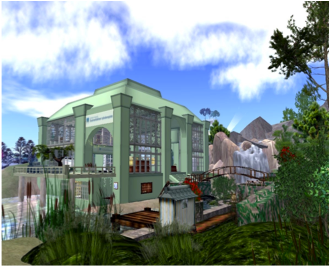 Simulated “Field” Experiences
Simulated “Field” Experiences that takes students to “courthouses, hospitals, environmental sites, geographic regions”
 art galleries, planetarium simulations, geographic region or any other great teaching and learning materials one can actually reach virtually in Second Life
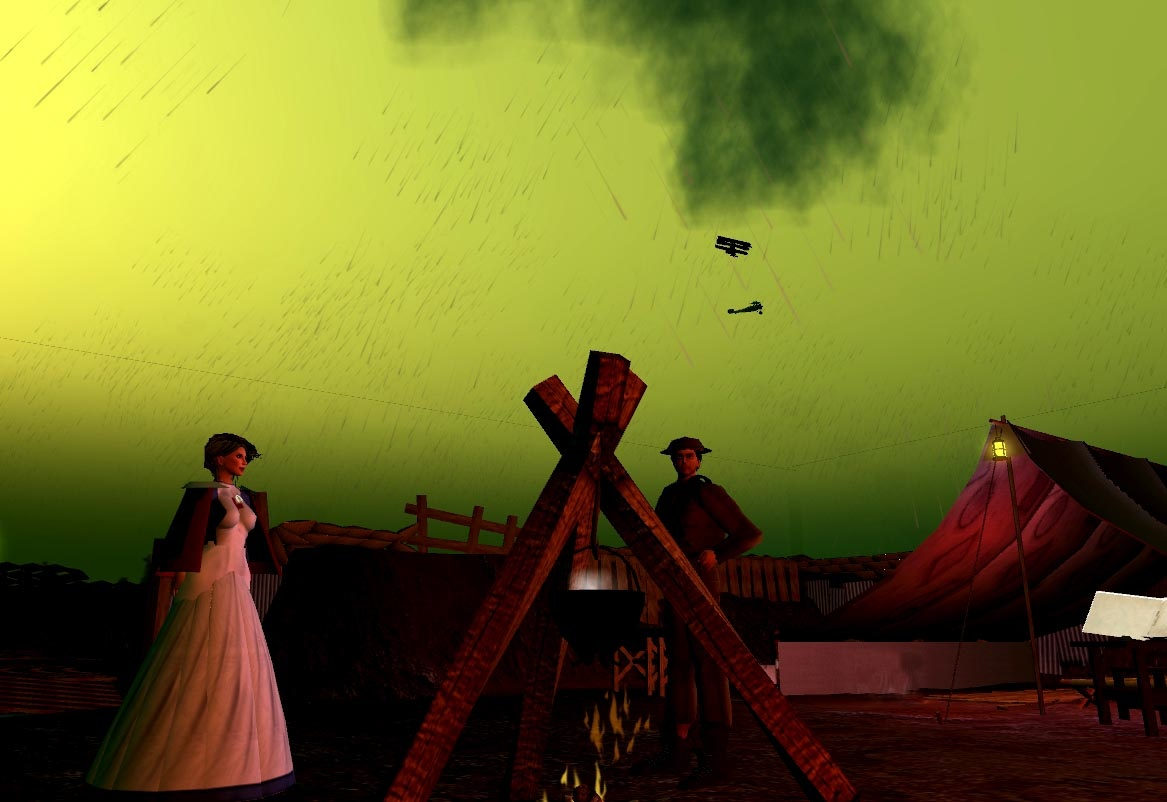 Connections
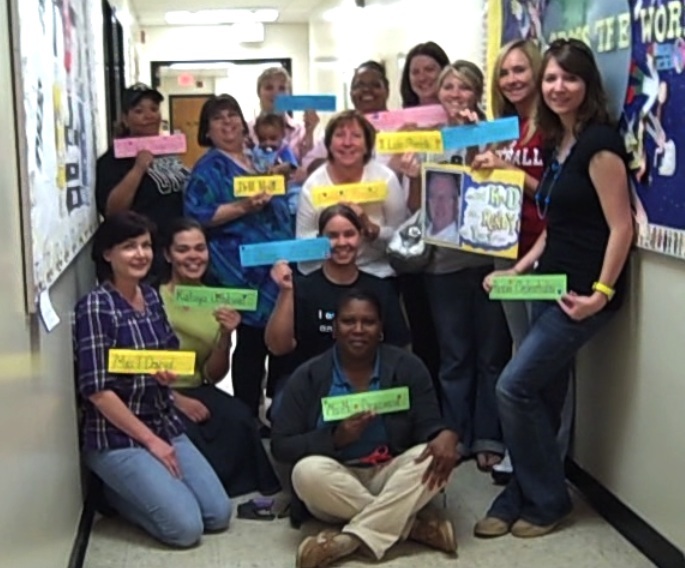 C